Alcohol Affects the Body
Test your Knowledge
TRUE/FALSE: A shot of vodka has the same amount of alcohol that a can of beer has.
Test Your Knowledge
TRUE!
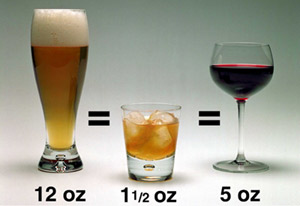 Test your knowledge
TRUE/FALSE: Many of the problems caused by alcohol are due to loss of judgment.

True
Test your knowledge
TRUE/FALSE: One drink can affect a person’s ability to drive.

True
Test Your Knowledge
TRUE/FALSE: Children of alcoholics have an increased risk of becoming alcoholics.

True
Test your knowledge
TRUE/FALSE: Drunk driving is the No. 1 cause of death among teens in the United States.

False: Car accidents are the leading cause of death among teens, and one-third to one-half of those accidents are alcohol-related.
Test Your Knowledge
YES/NO: Do you have any friends that drink alcohol? Are they underage?
Test Your Knowledge
YES/NO: Do you know anyone that has ever driven while under the influence of drugs or alcohol?

Have you ever been a passenger in a car where the driver was under the influence?
Every 15min a teen dies from drunk driving
http://www.youtube.com/watch?v=NOI3ZNidp5A

Questions to think about:

What was your first reaction after watching the video?

Why do you think people make the decision to drive after consuming alcohol even when they know the risks?

How could this situation and other drunk driving situations be avoided?
Alcohol affects the Body
Alcohol is the drug found in beer, wine, and liquor that causes one to be intoxicated. 

Alcohol is considered a drug because it causes changes in people’s physical, mental, and emotional states. These changes are called intoxication.

Question: Alcohol is a stimulant. (True or False)

False. Alcohol is a depressant.
Alcohol affects the body
Short-Term Effects
Long-Term Effects
Nausea
Vomiting
Dehydration
Reduced reaction time
Loss of judgment
Poor vision
Memory loss
Death (Alc. Poisoning)
Hypertension
Cardiomegaly
Brain damage
Diminished immune functioning
Cirrhosis- scarring of healthy liver tissue
Dementia
Alcohol affects the body
BAC – What does it stand for??
Blood Alcohol Concentration
A persons Blood Alcohol Concentration is the amount of alcohol found in their blood and expressed as a percentage.

Question: The legal BAC for DWI in North Carolina is .8. (TRUE/FALSE)
FALSE

A BAC of .08 is the legal limit but your ability to drive can still be affected at a BAC level of .02.
Alcohol affects the body
Binge Drinking
Question: Drinking only 5 beers in 2 hours is NOT binge drinking. (TRUE/FALSE)
FALSE

 Binge drinking occurs when a male drinks 5 or more drinks in a sitting or a female drinks 4 or more.

In extreme cases of binge drinking alcohol poisoning occurs, causing the brain and heart to stop working.
Alcohol Affects the Body
What influences a person to consume alcohol or even drugs?
Family

Friends (Peer Pressure)

Media
Role Models
Celebrities
What contributes to teens avoiding consumption of alcohol?
Self-Esteem
Knowing the risks